Літературне читання
Розділ 1. До школи, до книги, до друзів душа поривається знов!
Урок 21
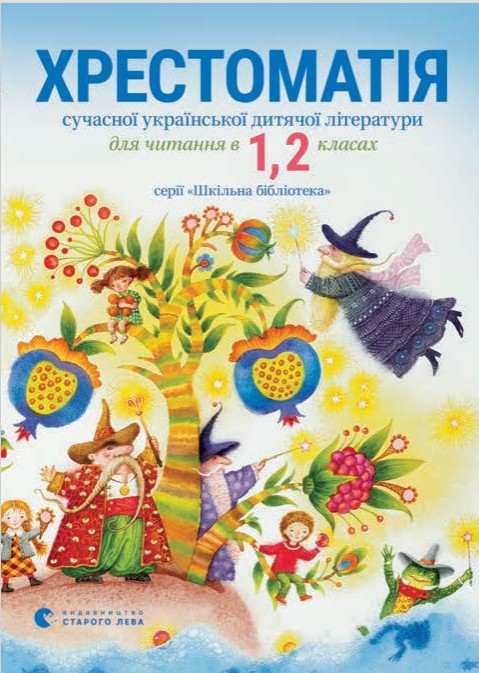 Робота з дитячою книжкою. Зоряна Живка 
“Добре вдома”
Налаштування на урок
Лиш дзвінок на урок продзвенить,
Стане кожний серйозним в ту мить.
Бо роботи багато у нас,
І дружно працює наш клас.
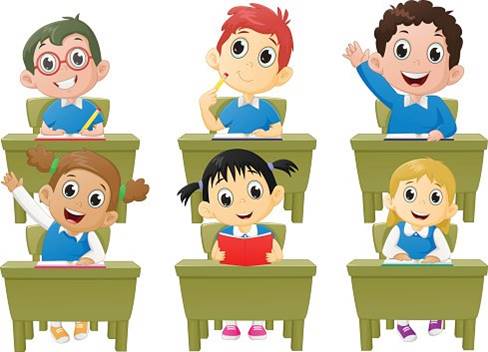 Очікування від уроку
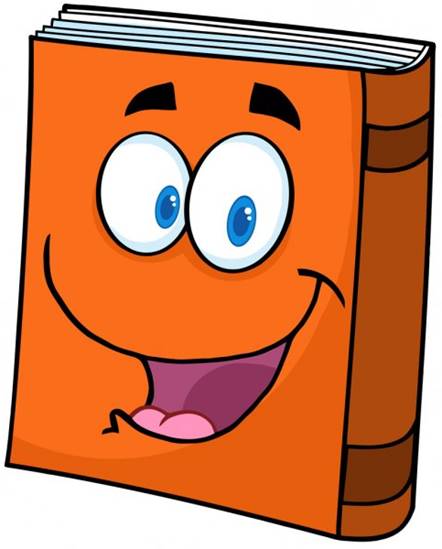 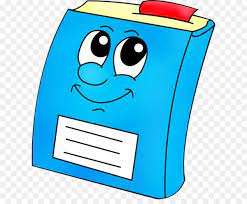 Відчую успіх
Отримаю задоволення
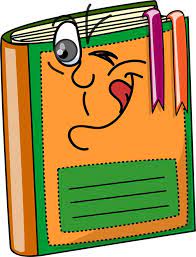 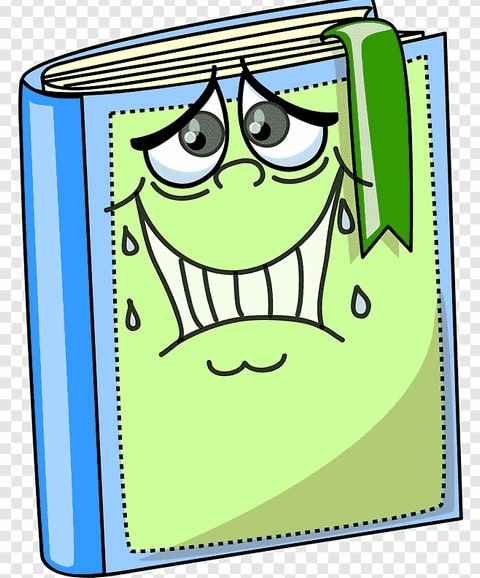 Буде складно
Впораюсь із завданням
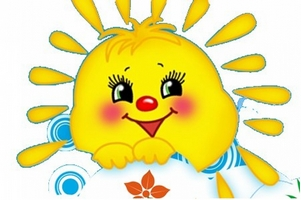 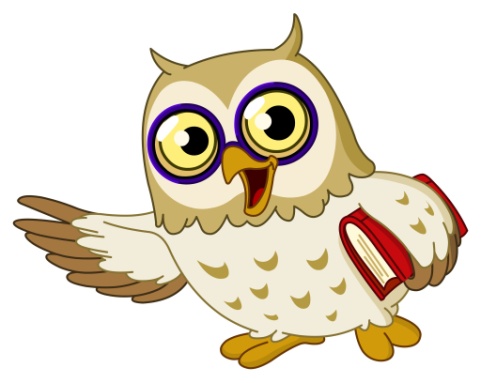 Мовна розминка
Летіла сова,
 Торохтіла слова:
 - Чи сон це, чи слон це,
 А може, і сонце?!
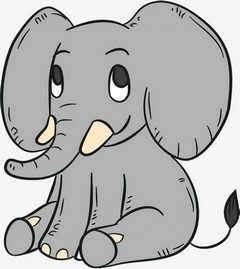 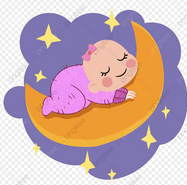 Гра «Снайперське око»
Вірші якого автора читали минулого уроку? 
Про що вони? Уважно прочитай рядки з віршів Оксани Кротюк. Знайди помилки і заміни слова
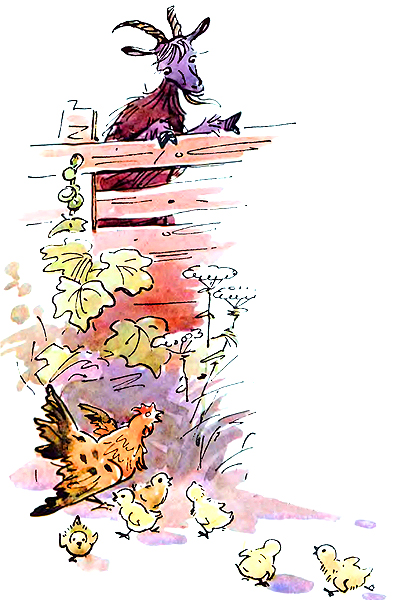 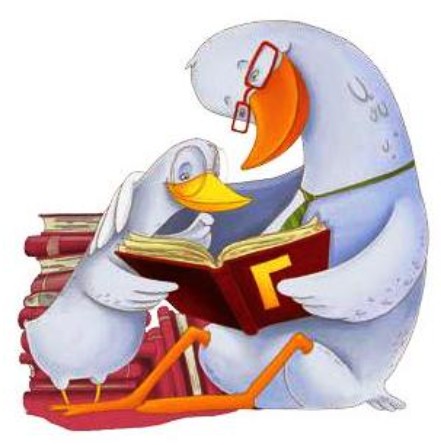 1. Подивись, який упертий
    Цей малесенький жучок
цапок
2. Все сидів би і сидів
    Мавпенятко у воді
Бегемотик
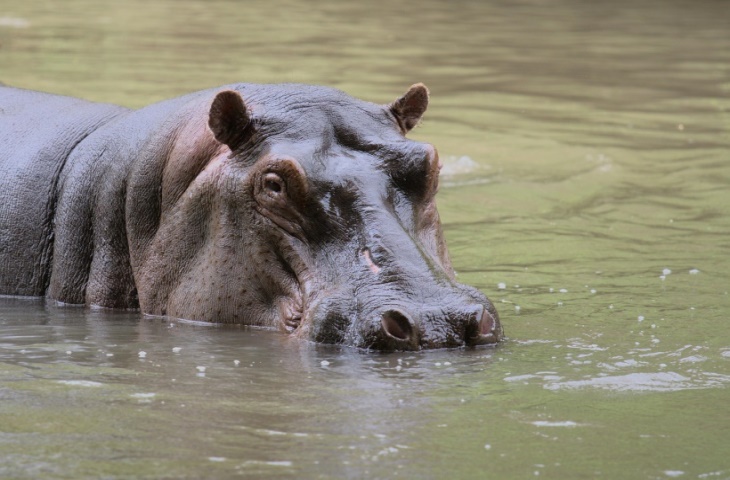 гусеня
3. Тепер маленьке левеня
    Читає з татусем щодня
Гра «Снайперське око»
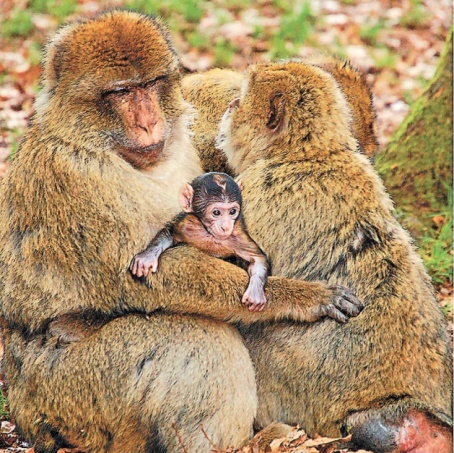 Уважно прочитай рядки з віршів Оксани Кротюк. Знайди помилки і заміни слова
4. Ось маленьке гусенятко, 
В нього мавпи мама й татко.
мавпенятко
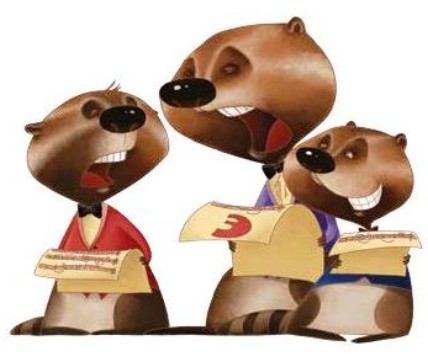 5. Маленькі єноти розучують вірші – 
Музику люблять маленькі єноти.
ноти
6. Не збагну я друзі, як 
Носить шубу влітку цап.
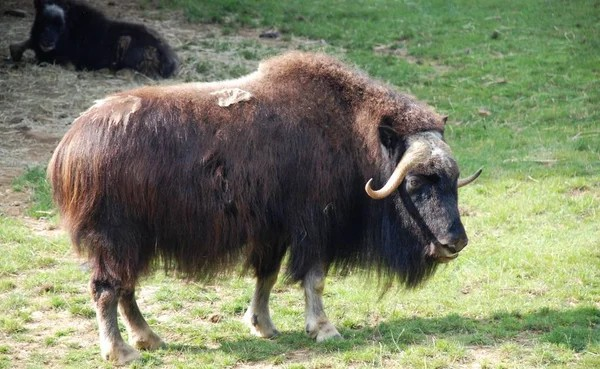 як
Поміркуй
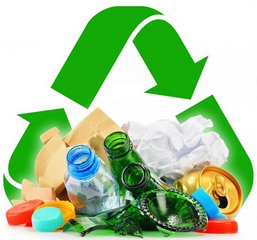 Як ти розумієш слова: 
макулатура? Металолом? Вторинна сировина? Побутове сміття?
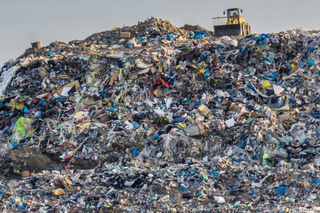 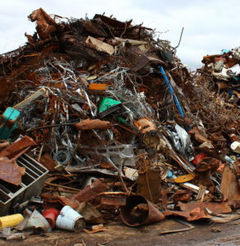 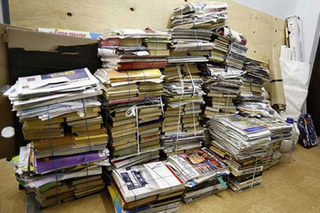 Вторинна сировина — матеріали і вироби, що їх після первісного повного використання (зношування) можна вживати у виробництві повторно як сировину.
Побутове сміття
Металолом
Макулатура
Побуто́ве сміття́ — відходи, що утворюються в результаті життєдіяльності людей і видаляються ними як небажані чи непотрібні. 
Що відносять до сміття?
Картон, газетний, пакувальний або споживчий папір;
всіляку тару (дерев'яна, скляна, металева);
предмети, що вийшли з ужитку або втратили споживчі властивості;
вироби з дерева, металу, шкіри, скла, пластмаси, текстилю та інших матеріалів, зламані або застарілі побутові прилади тощо.
Повідомлення теми уроку
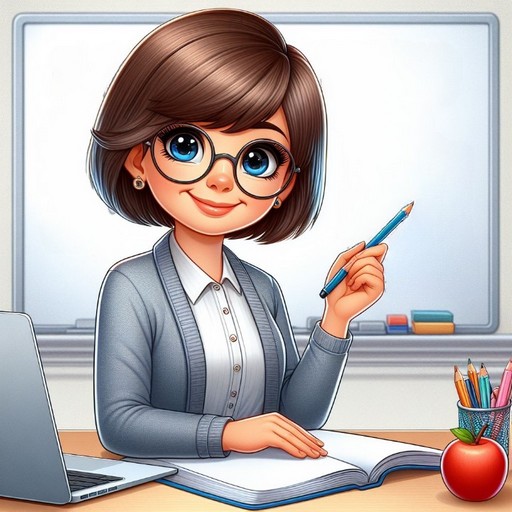 Сьогодні на уроці читання ми познайомимося із сучасною письменницею Зоряною Живкою, прочитаємо її оповідання «Добре вдома» і дізнаємось, чи може сміття мріяти.
Виставка книг Зоряни Живки
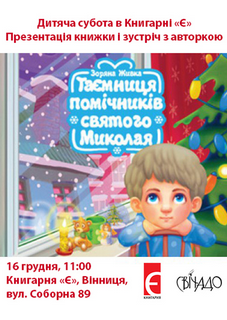 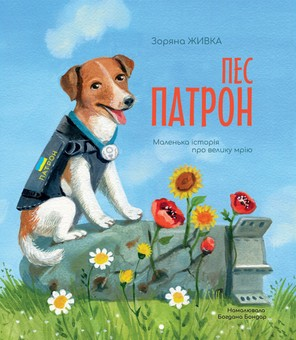 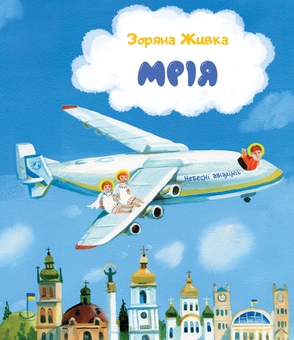 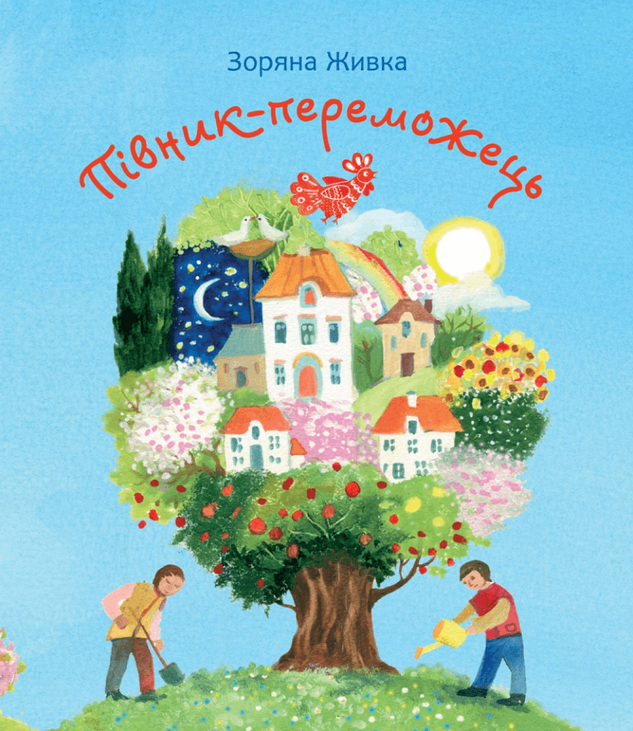 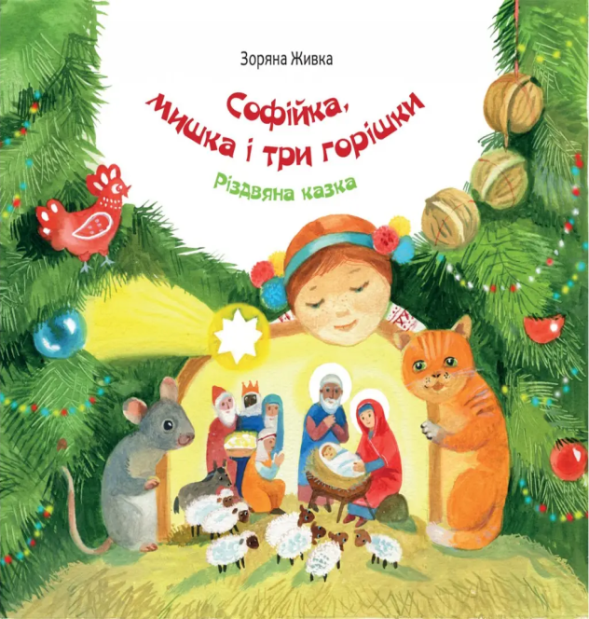 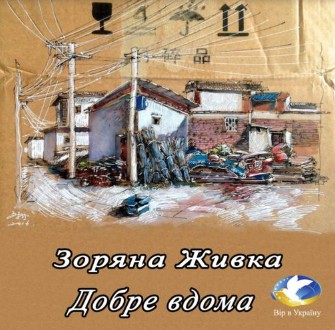 Розглянь обкладинки книжок. 
Як ти думаєш, 
про що вони?
Аудіокнига
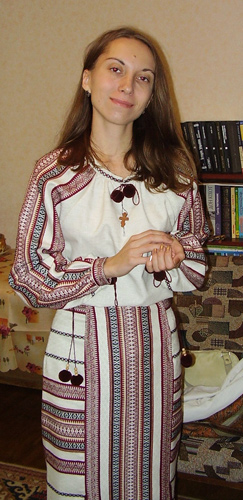 Познайомся з автором
Зоя Жук – письменниця, літературний критик, редакторка й упорядниця низки християнських збірок для дітей. Художні твори пише під псевдонімом Зоряна Живка. Народилася 1983 року в Києві.
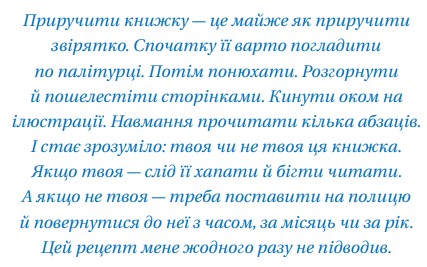 Послухай слова Зоряни Живки про ставлення до книжок, вміщені в хрестоматії сучасної української дитячої літератури.
Вправа «Інтуіція»
Розглянь ілюстрацію, прочитай слова з оповідання
і за ними припусти, про що піде мова в оповіданні
Пташки – гнізда, 
 звірі – нори, 
 риби – річки, 
 бджоли – вулик, 
 люди – будинок, 
 сміття – смітник.
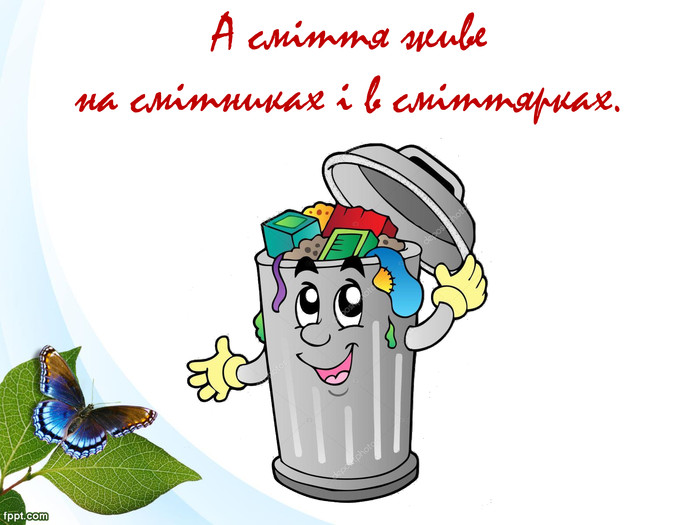 Словникова робота
Необачно –  діє нерозсудливо, виявляє необережність у своїх діях, не думає про наслідки.
Невдоволено нарікаючи – незадоволення з приводу чого-небудь.
Заманеться – захочеться.   
Скиглити – підвивати, жалібно чи радісно повискувати
Безхатько – бідна людина без власного житла 
Тинятися, вештатися  –  ходити сюди-туди без певної мети й напрямку; бродити, блукати де-небудь.                               
Чим цікава пара слів: засмутити – засмітити?
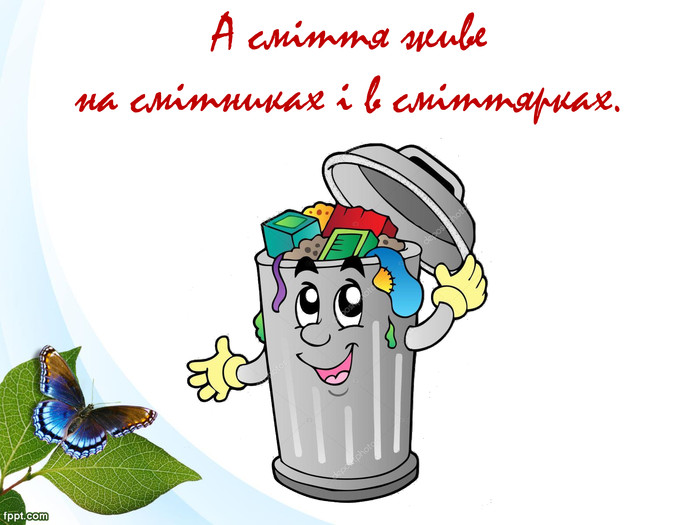 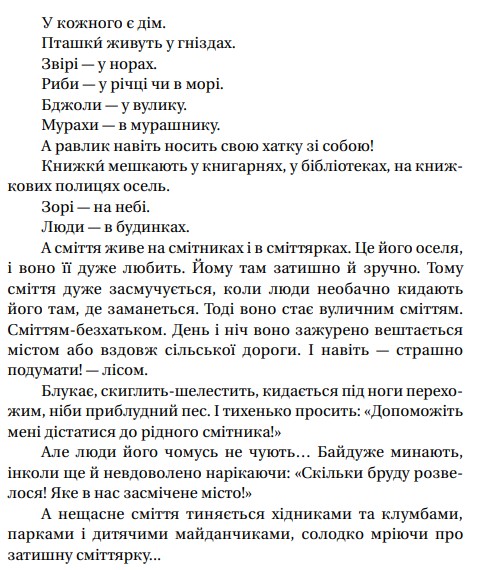 Зоряна Живка «Добре вдома»
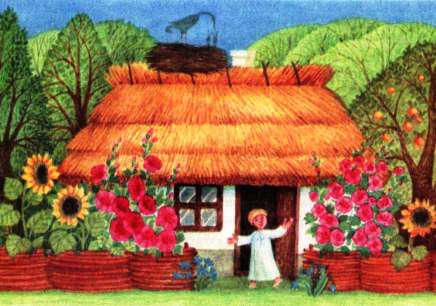 Чи співпали ваші припущення?
Про що нове ми дізналися з тексту?
Про що  текст змусив вас замислитися?
Назви дії сміття.
Яке речення є  головним у  цьому оповіданні? Прочитай прислів’я і поясни його зміст. 
Чисто не там, де прибирають, а там де не смітять
Який малюнок ти б створив/ла до цього тексту?
Чому оповідання має таку назву?
Сторінка
26-27
Пояснення домашнього завдання
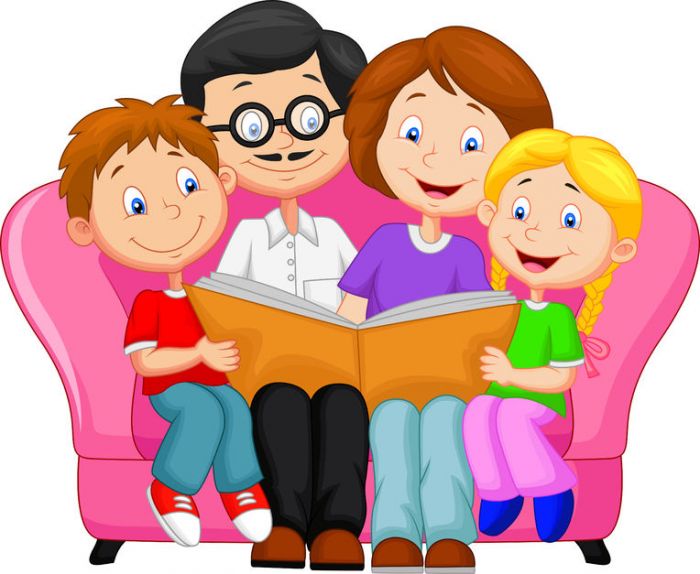 Прочитай оповідання. Намалюй до нього ілюстрацію 
(за бажанням)
Рефлексія. Оціни свою роботу.
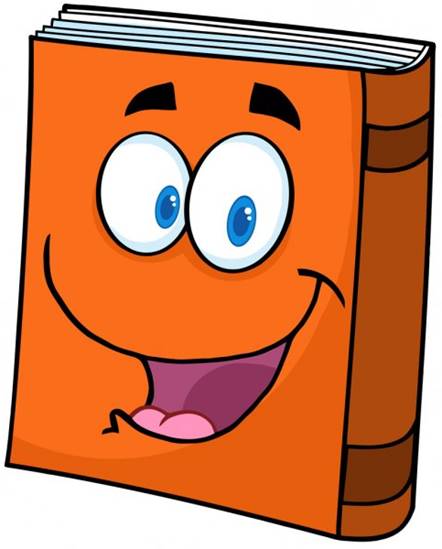 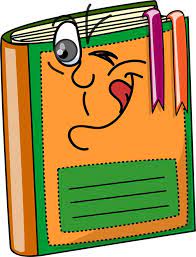 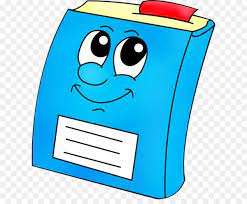 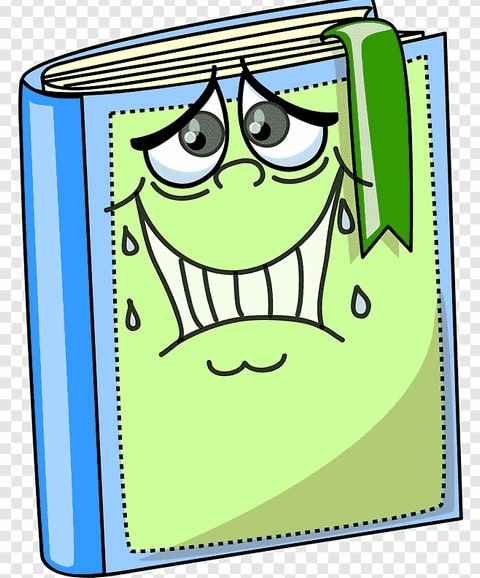 Було цікаво!
Отримав(ла) задоволення!
Було нудно!
Важко багато читати!